ObálkaVýroční zpráva 2012Česká inovace o.p.slogo
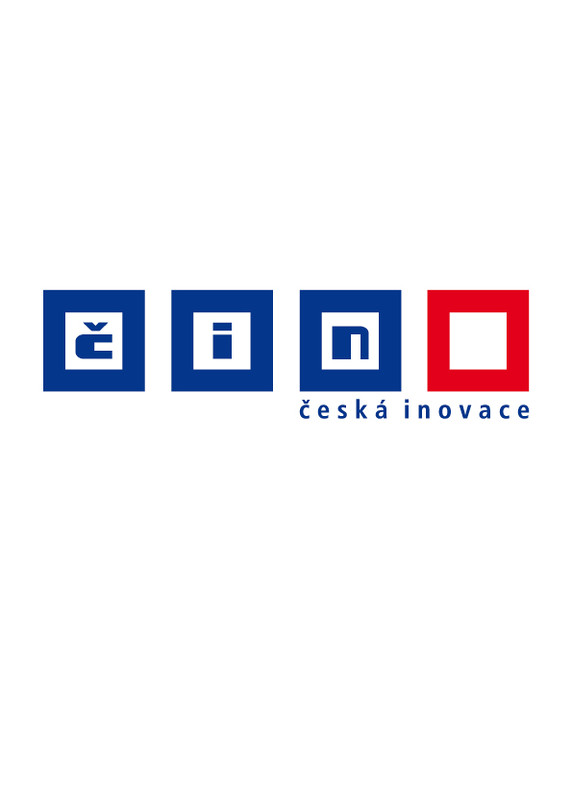 Nultá strana
Nějaká koláž nebo zajímavý grafický prvek, na této straně nebude žádný text
Strana 1
Vyjádření předsedy správní rady o ČINu
Jeho podpis
Jeho foto
Logo ČINu
Strana 2
Představení ČINu obecně
Představení soutěže Česká inovace
Představení Festivalu České inovace
=> Tři samostatné kratší texty nějak zajímavě uspořádané
Strana 3
Metodika soutěže => jak se ze 110 soutěžních projektů dopracujeme k hlavnímu vítězi
Kritéria hodnocení
Fotka trofeje
Strana 4
Představení poroty soutěže Česká inovace 2012: Pětičlenná hlavní porota s fotkami a jmény + Nastínění nejdůležitějších informací o šedesátičlenné expertní porotě ročníku
Strana 5
Hlavní vítěz soutěže Česká inovace 2012 – profil vítězné inovace s fotkou vítěze a projektu
Hlavní vítěz loňského ročníku soutěže Česká inovace – profil vítězné inovace s fotkou vítěze a projektu
Strana 6
Soutěžní kategorie Inovační nápad: 
	- profil vítěze kategorie (název inovace, foto vítěze, stručný popis, obrázek trofeje)
	- profily dvou finalistů (jen název inovace, případně foto, lze udělat formou stupně vítězů)
	+ profil vítěze této kategorii v loňském ročníku (název inovace, foto vítěze, stručný popis)
Strana 7
Soutěžní kategorie Nadějná inovace: 
	- profil vítěze kategorie (název inovace, foto vítěze, stručný popis, obrázek trofeje)
	- profily dvou finalistů (jen název inovace, případně foto, lze udělat formou stupně vítězů)
	+ profil vítěze této kategorii v loňském ročníku (název inovace, foto vítěze, stručný popis)
Strana 8
Soutěžní kategorie Inovační hvězda: 
	- profil vítěze kategorie (název inovace, foto vítěze, stručný popis, obrázek trofeje)
	- profily dvou finalistů (jen název inovace, případně foto, lze udělat formou stupně vítězů)
	+ profil vítěze této kategorii v loňském ročníku (název inovace, foto vítěze, stručný popis)
Strana 9
Soutěžní kategorie Inovativní firma: 
	- profil vítěze kategorie (název inovace, foto vítěze, stručný popis, obrázek trofeje)
	- profily dvou finalistů (jen název inovace, případně foto, lze udělat formou stupně vítězů)
	+ profil vítěze této kategorii v loňském ročníku (název inovace, foto vítěze, stručný popis)
Strana 10
Soutěžní kategorie Veřejná správa: 
	- profil vítěze kategorie (název inovace, foto vítěze, stručný popis, obrázek trofeje)
	- profily dvou finalistů (jen název inovace, případně foto, lze udělat formou stupně vítězů)
	+ profil vítěze této kategorii v loňském ročníku (název inovace, foto vítěze, stručný popis)
Strana 11
Infografika ČINu s číselnými údaji (ta je hotová, jen se sem vloží)
Strana 12
Festival Česká inovace 2013:
	- koláž z fotek z Festivalu (viz. http://www.flickr.com/photos/34231398@N03/sets/72157632885709159)
	- fakta o Festivalu (stručný text)
Strana 13
Co zaznělo na Festivalu Česká inovace 2013: výroky (viz. http://www.blueevents.eu/news/detail/?ID=U8S2L454JBAZPLA8&Category=Innovation)
Strana 14
Zakladatelé ČINu (jejich fotky s popisky)
Správní rada ČINu (jejich fotky s popisky)
Dozorčí rada (jejich fotky s popisky)
Zadní obálka
Partneři a jejich loga
Fotka trofeje